PSAS LV2C AVIONICS
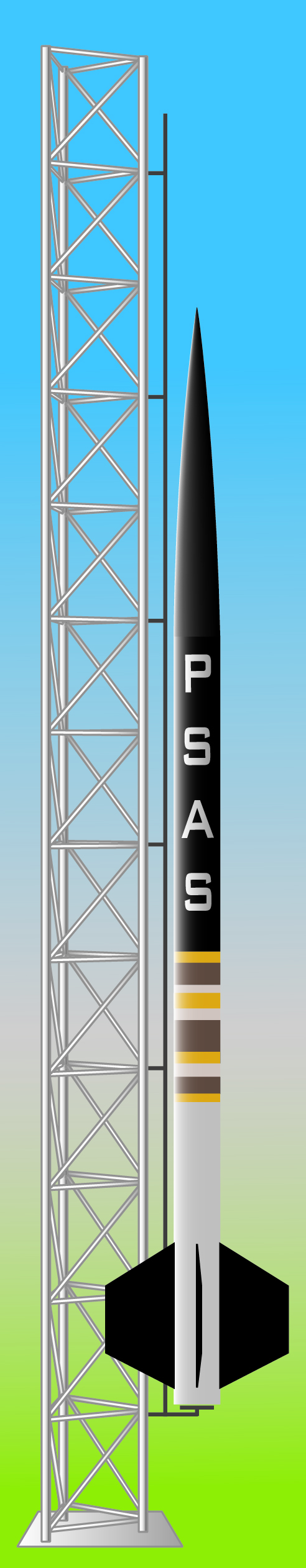 APS Battery Pack Sensor Board
 
Measure pack voltage, current and temperature
Monitor the voltage on each cell 
Absolute and relative capacity estimated by coulomb counting
Five LEDs to display the relative pack capacity
Generic Front End
Consists of the SPS, HAP and Micro-controller
Switching Power Supply (SPS)converts the power from the Avionics Power Supply to a more useable 5Vdc for use by the node
Highly Available Power supply (HAP) charges and delivers power from a Lithium Ion Polymer battery providing battery backup for safety critical nodes
Micro-controller the NXP LPC2368 is an ARM7 micro-controller in a 100 pin package charged with communications and control for each node

APS Charger
Charger designed to charge batteries at 8.5A
Battery capacity is 4.25Ah each
Nominal voltage per battery of 3.7Vdc
Batteries arranged in a 4-series, 2 parallel (4s2p) pack
Battery pack capacity of 8.5Ah at rated Voltage of 14.8Vdc 

APS Power Switches
The power switch network provides over-current protection for 7 downstream devices powered by the Avionics Power System  
Along with protecting attached devices, the switches allow the ARM microcontroller to control and monitor which of the devices are powered
Each switch utilizes a hot-swap controller integrated circuit with an external N-Channel MOSFET which act together as a current controlled circuit breaker
 
APS USB hub
The SMSC USB2517 hub chip is a user configurable integrated circuit which supports USB communication between the Launch Vehicle flight computer and 7 downstream devices
In addition to the actual data signals, the hub connects to the ARM microcontroller which enables on line configuration of the hub
Some configuration options include enabling/disabling any of the 7 downstream ports, and controlling the device speed supported by the chip
 
APS Umbilical Connection
The umbilical connection serves several functions:
It acts similar to a lap-top computer power chord, charging the battery of the APS, and powering the rocket as the battery charges
It provides communication lines which allow the flight computer direct contact with the ARM microcontroller
It provides a rocket ready signal telling the flight computer that the rocket is ready for launch
In the event of a launch, the umbilical is pulled out during lift-off.  The umbilical connection detects this event and a launch-detect signal is sent to the ARM
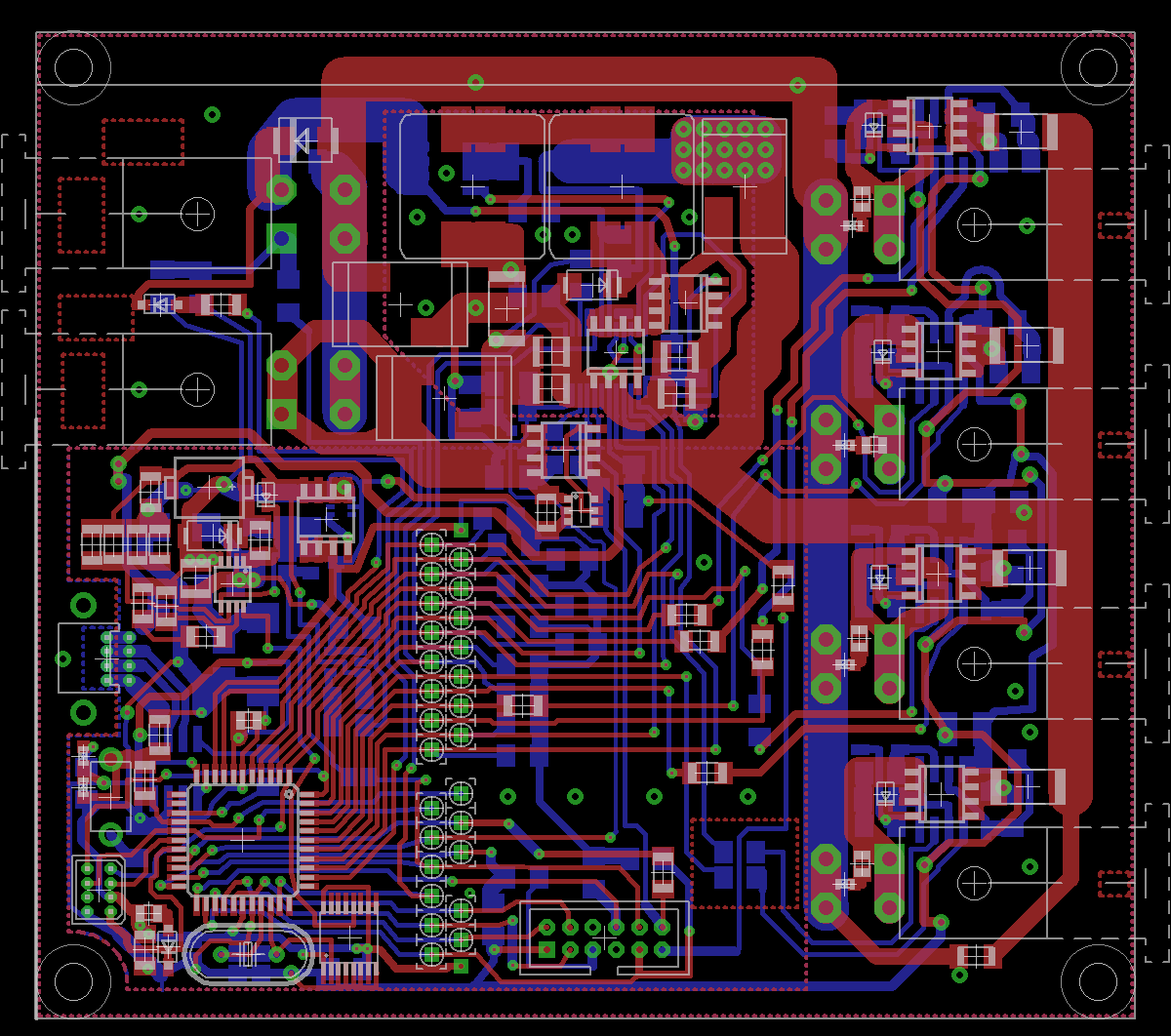 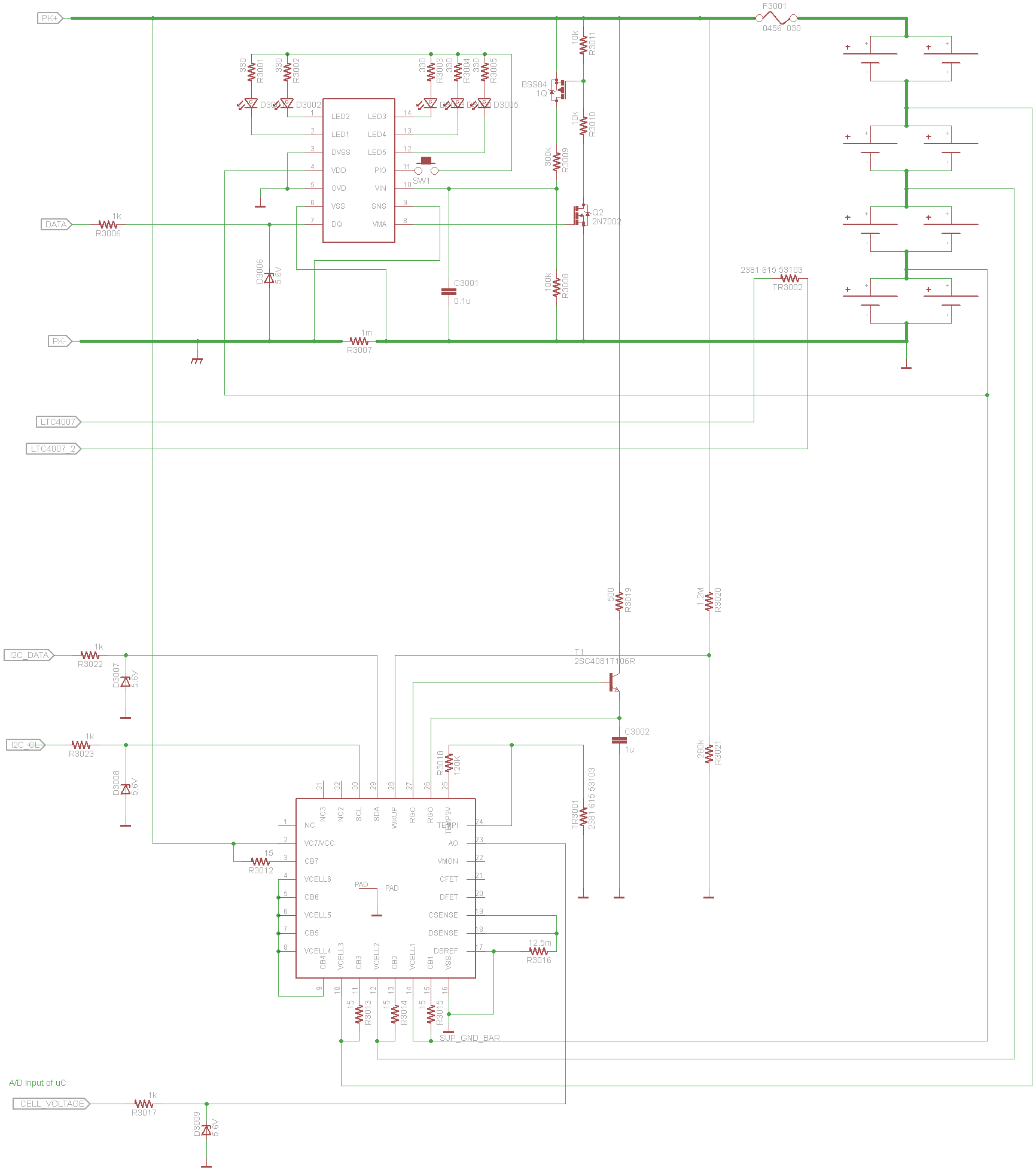 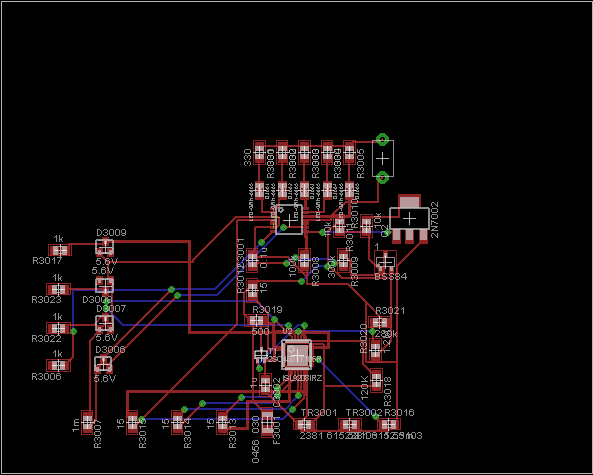 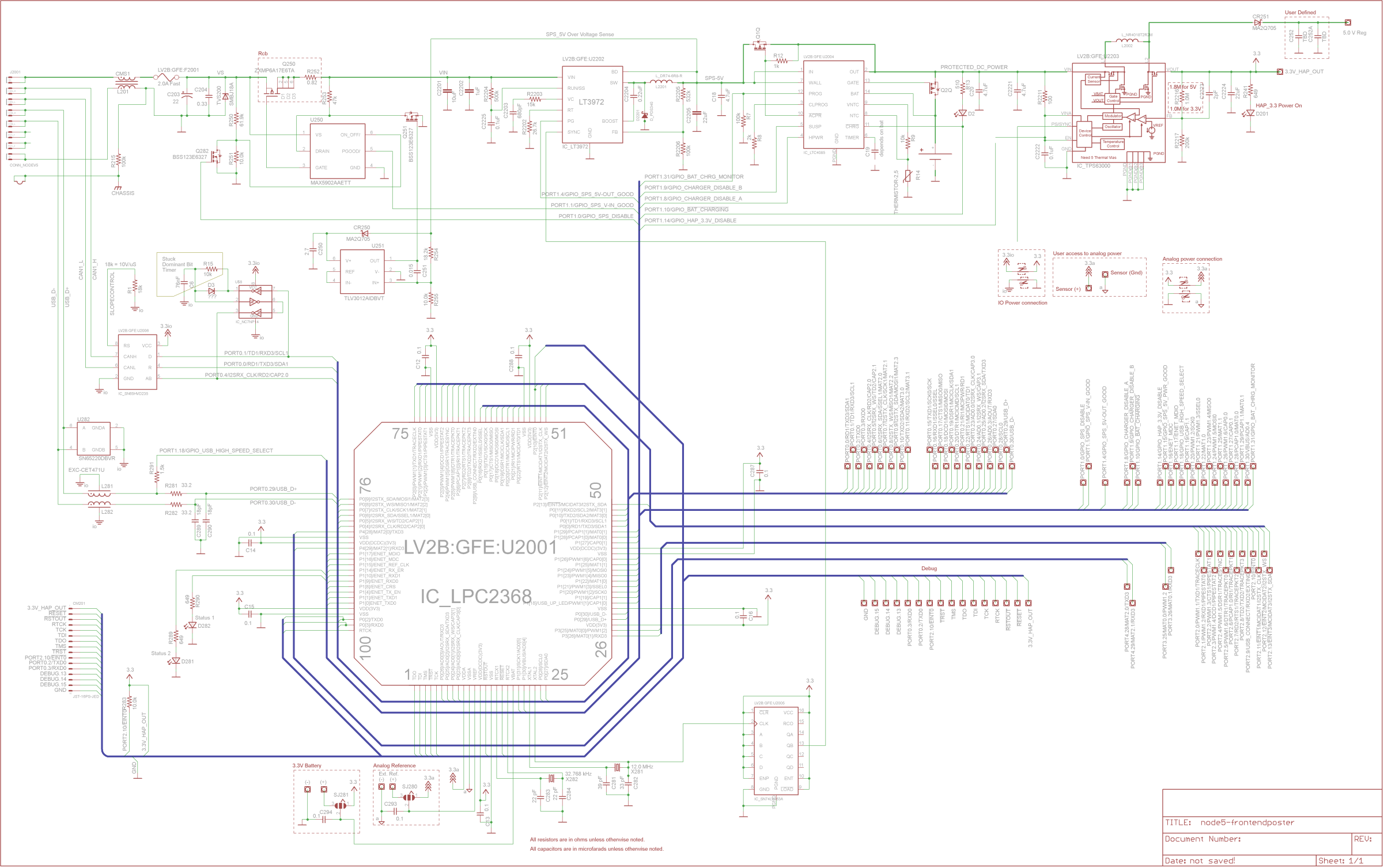 Image provided by PSAS
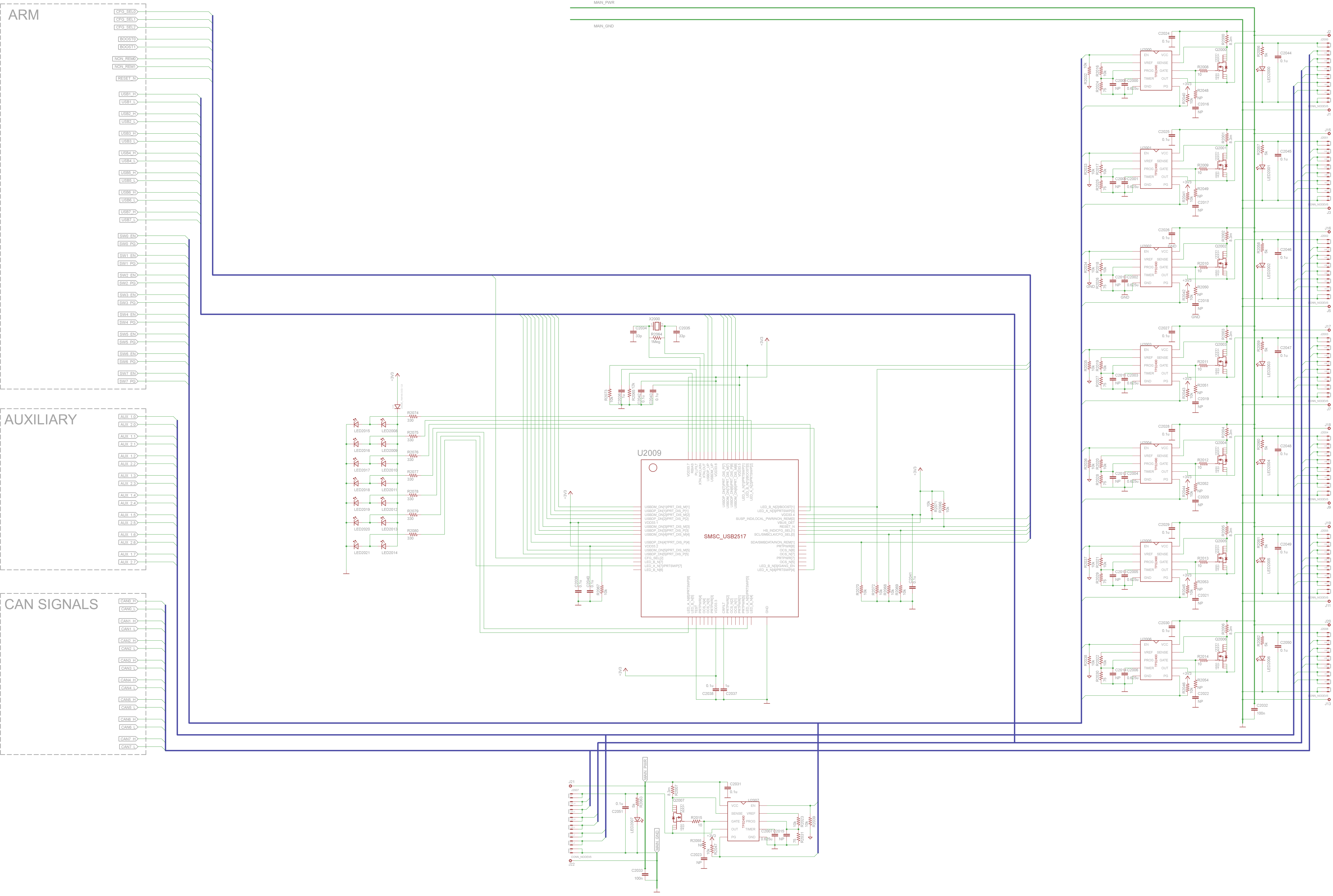 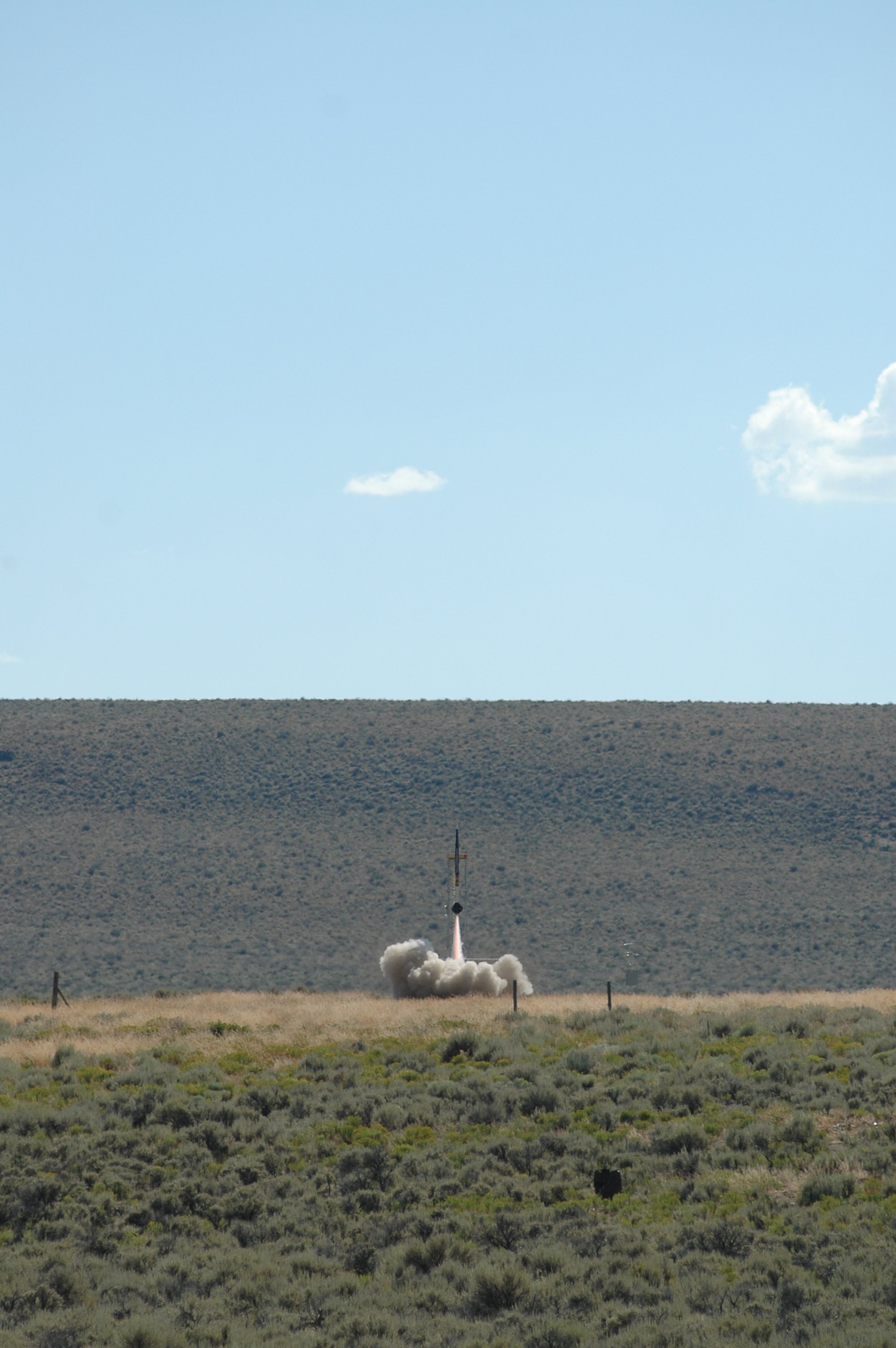 Capstone Team:
Ai Ling Chen	Scott Schuehle
Mike Engstrom	Ken Zeigler
Jeremy Booth	David Loupin

Sponsor:	Advisor:
PSAS	Allen Taylor
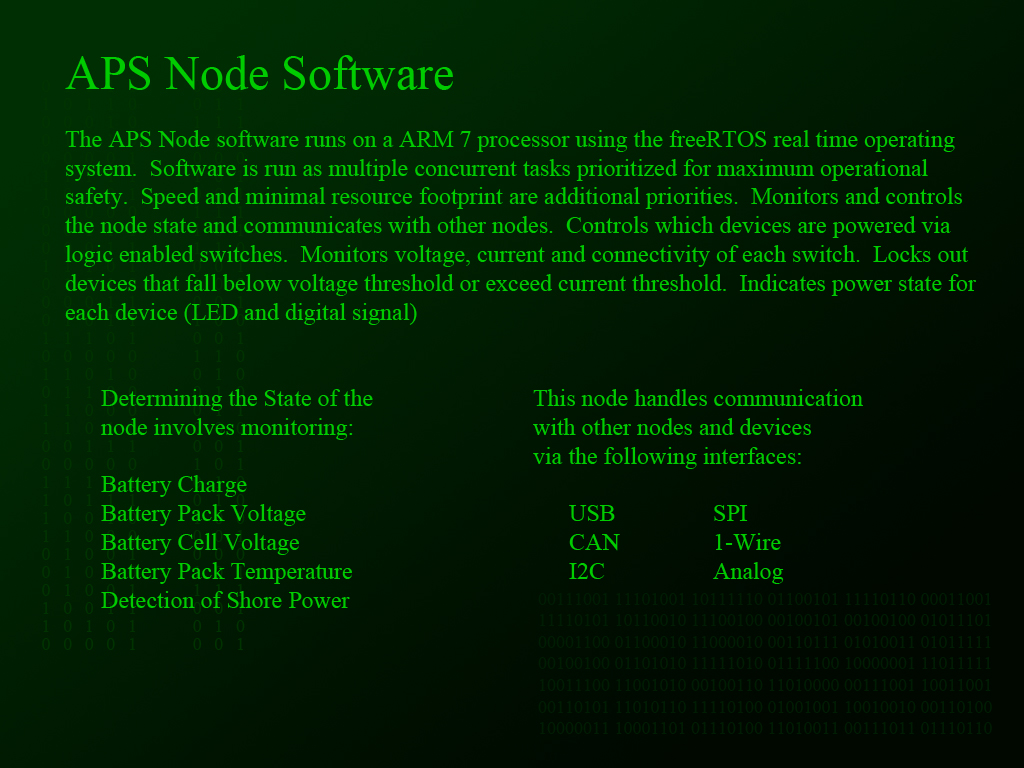 Graphic provided by Portland State Aerospace Society  –  Frank Mathew
Photo provided by Portland State Aerospace Society  – Fred Azinger
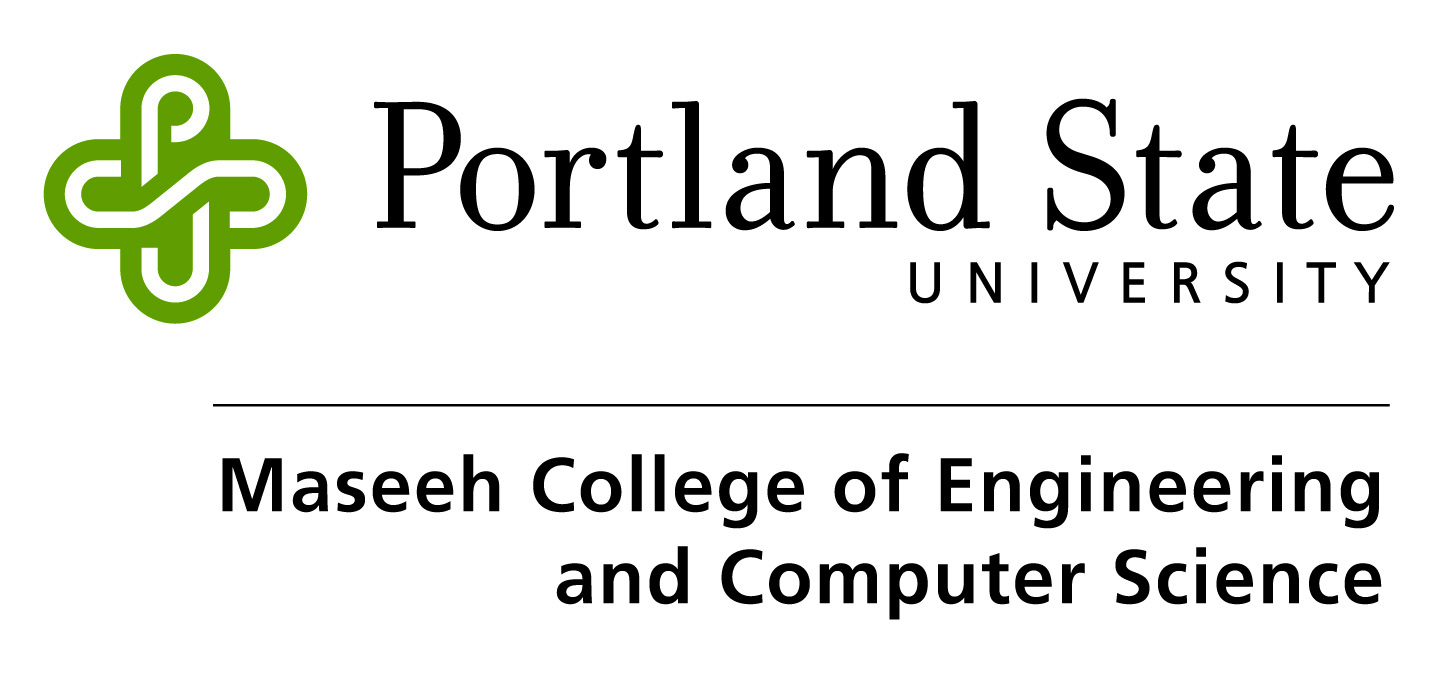 Department of Electrical and Computer Engineering